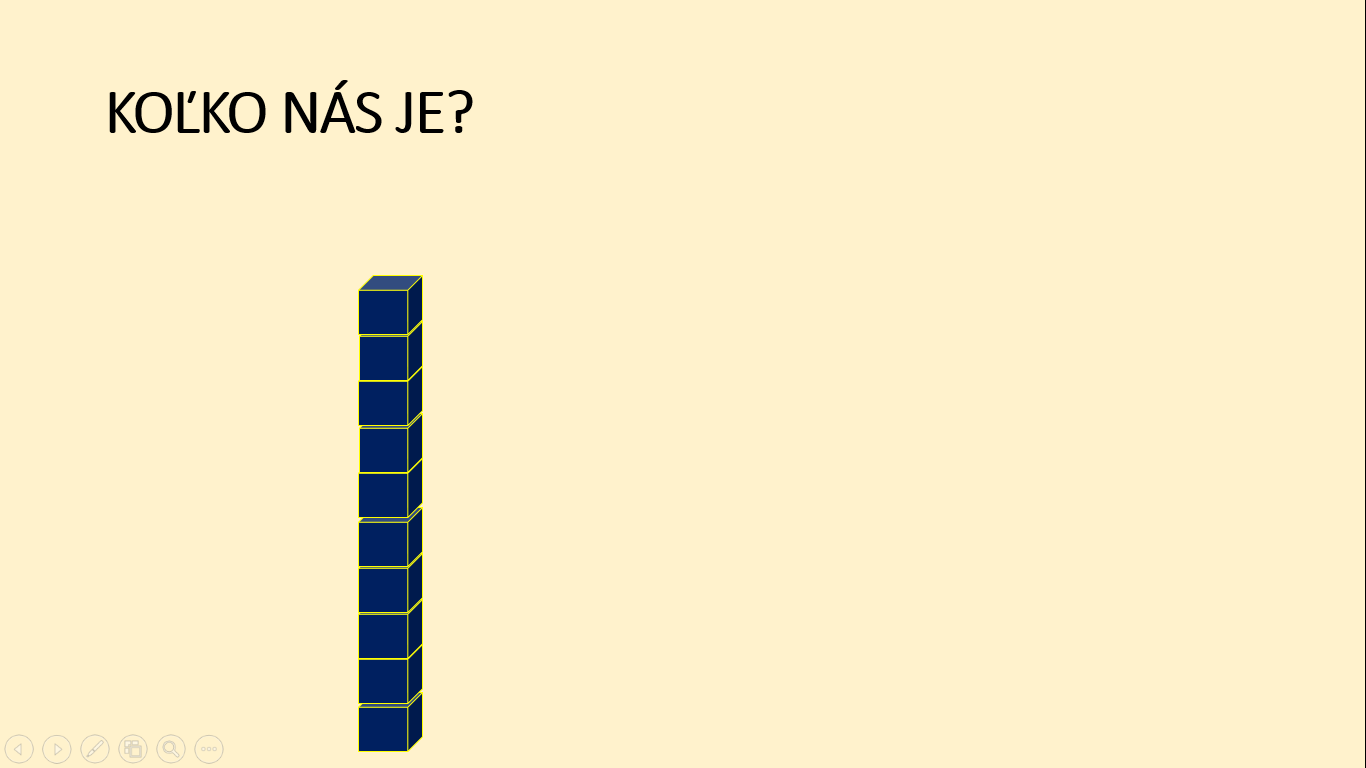 Jednotky, desiatky, stovky
pre Mateja, Jakuba, Mirku, Matúša a Denisa
PAMÄTÁTE SI?
JE NÁS10 A VOLÁME SA DESIATKY
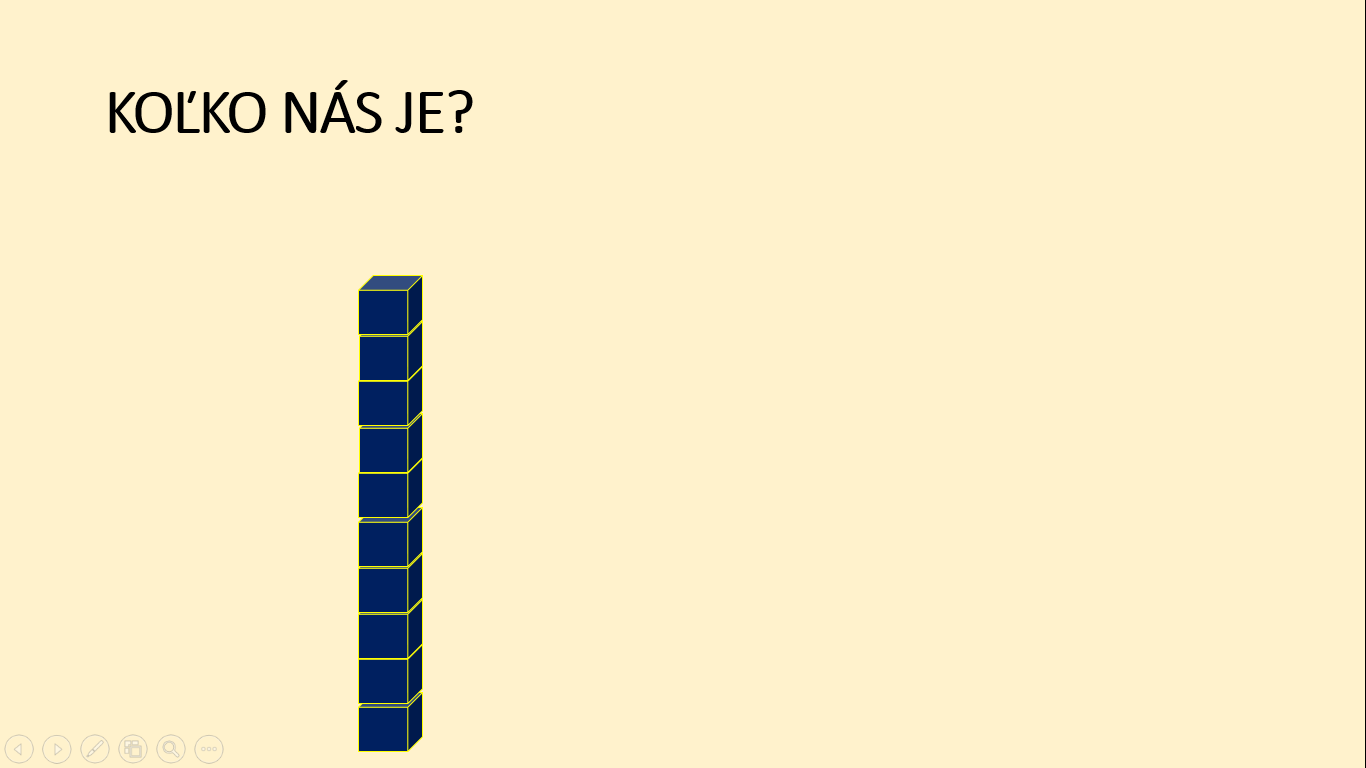 MY SME JEDNOTKY
90
50
10
70
30
100
40
20
80
60
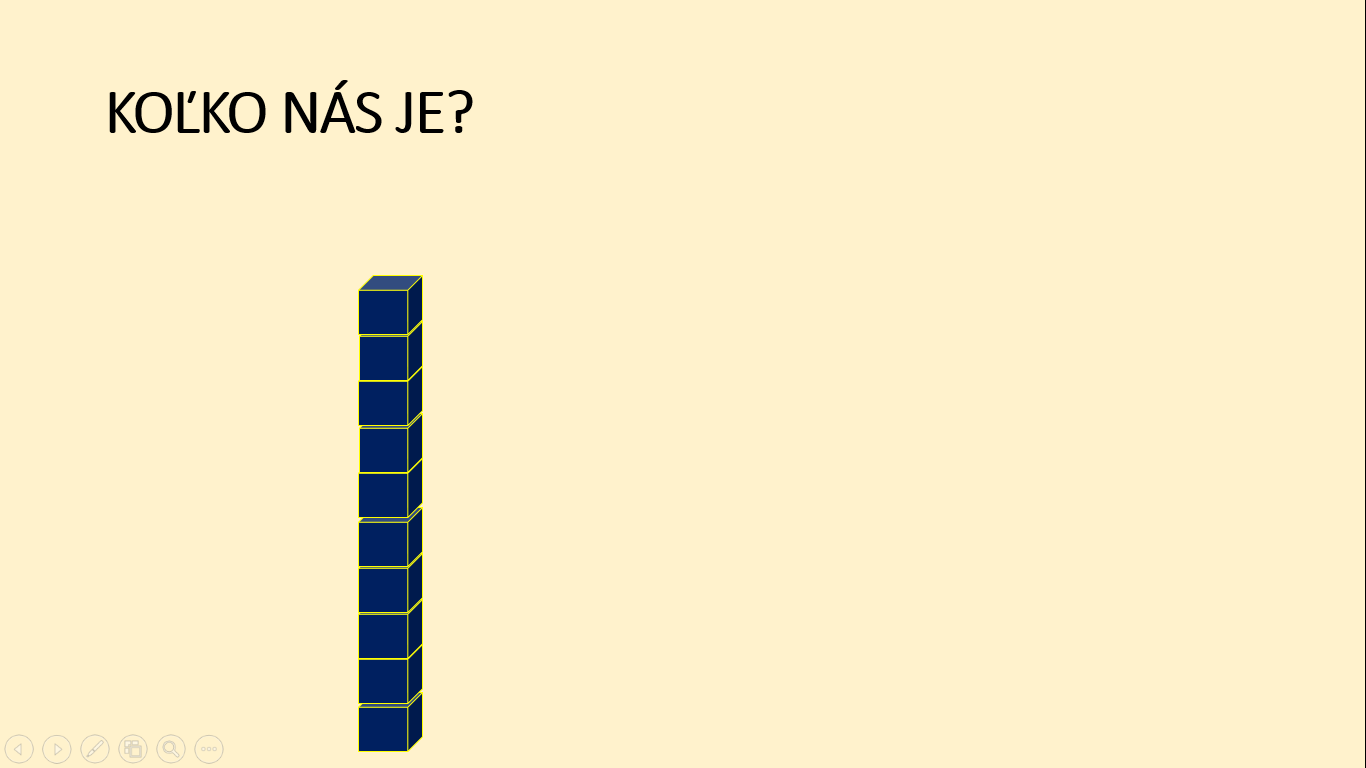 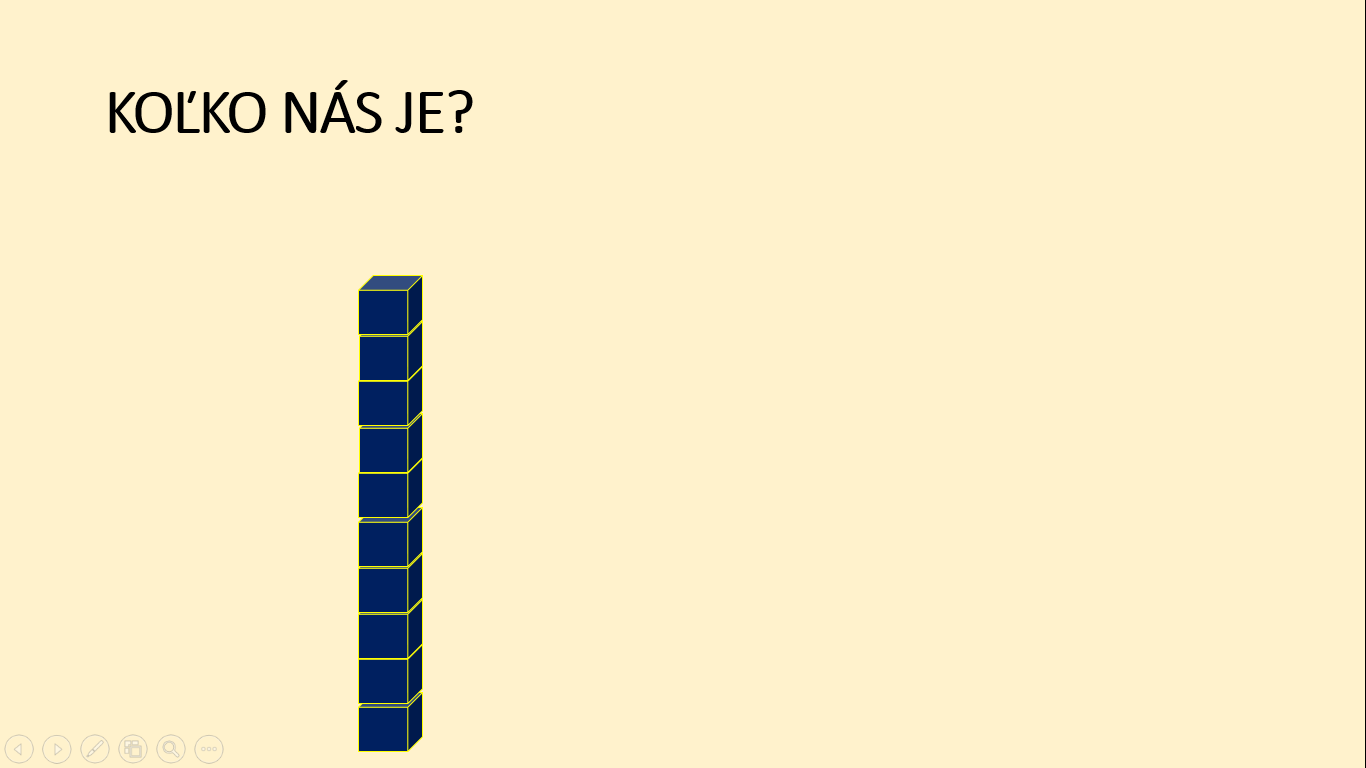 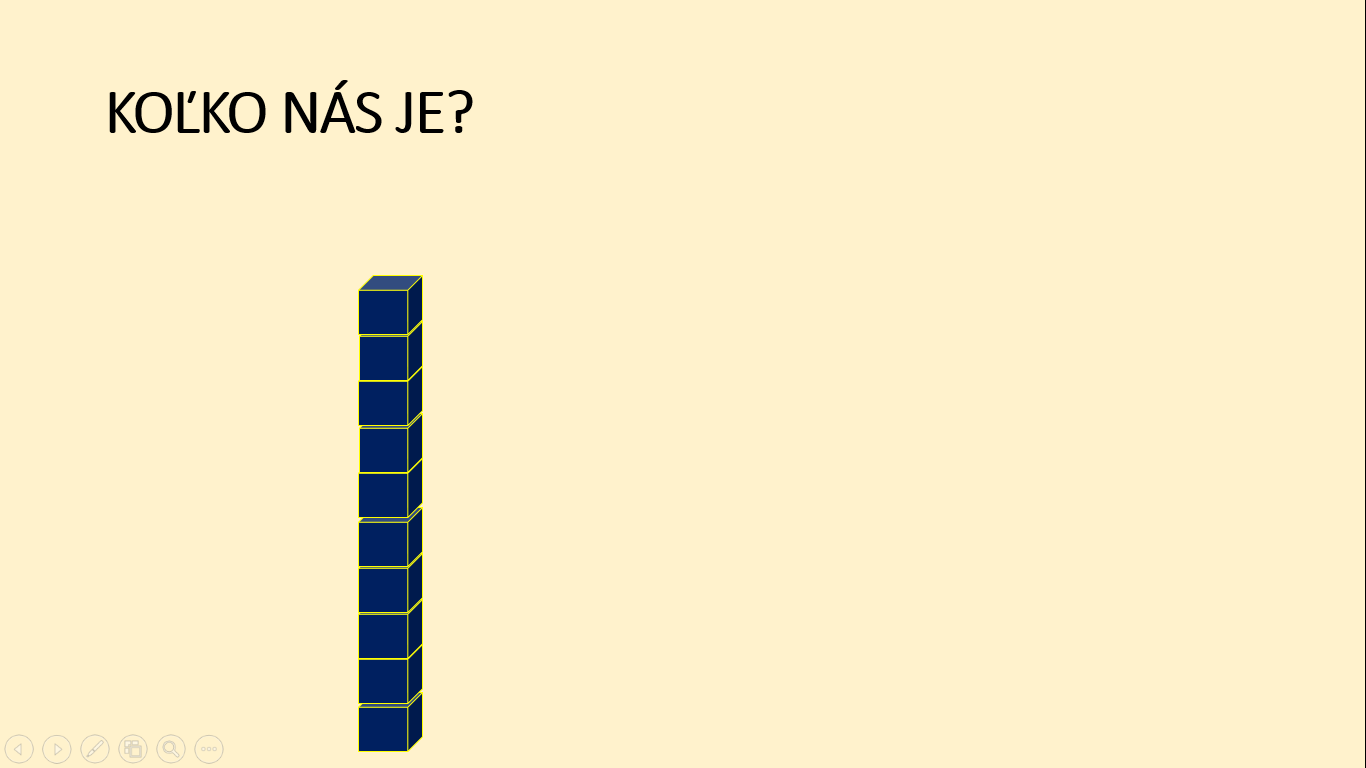 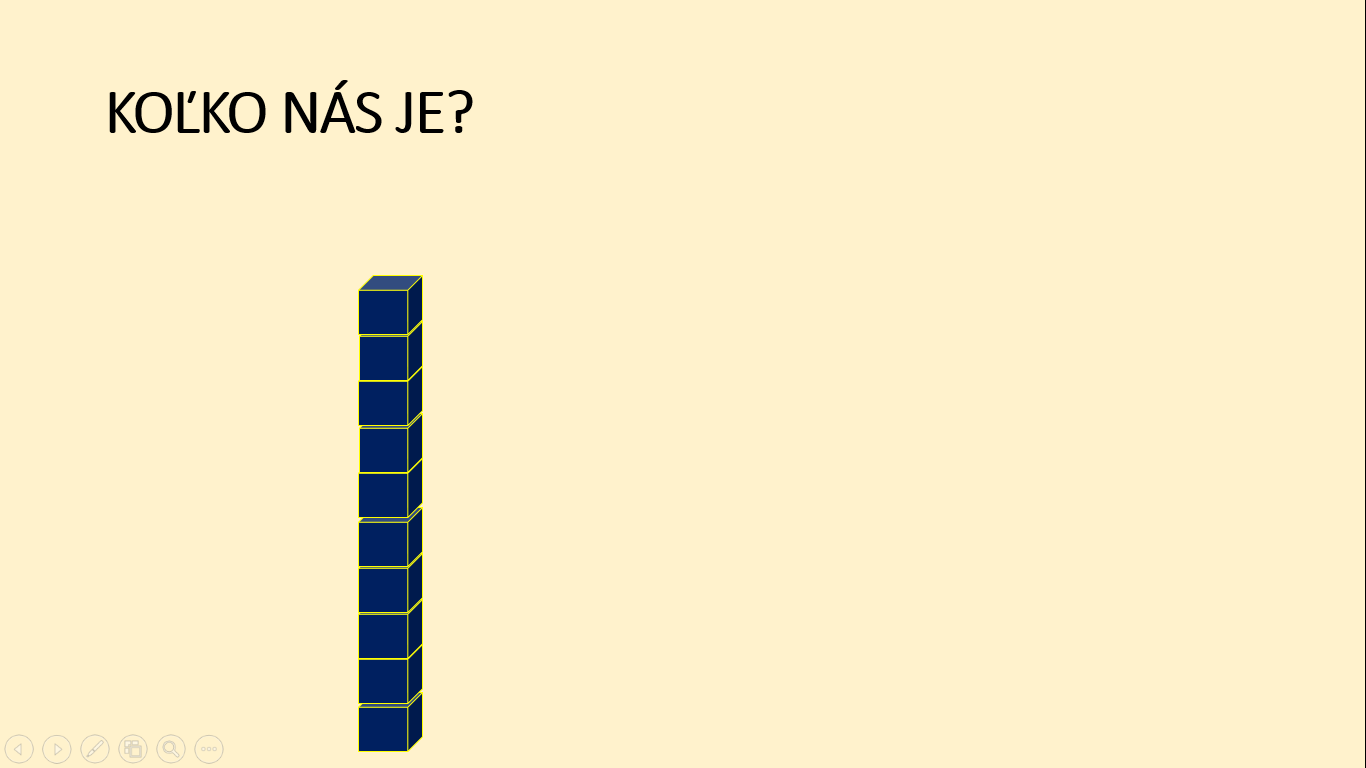 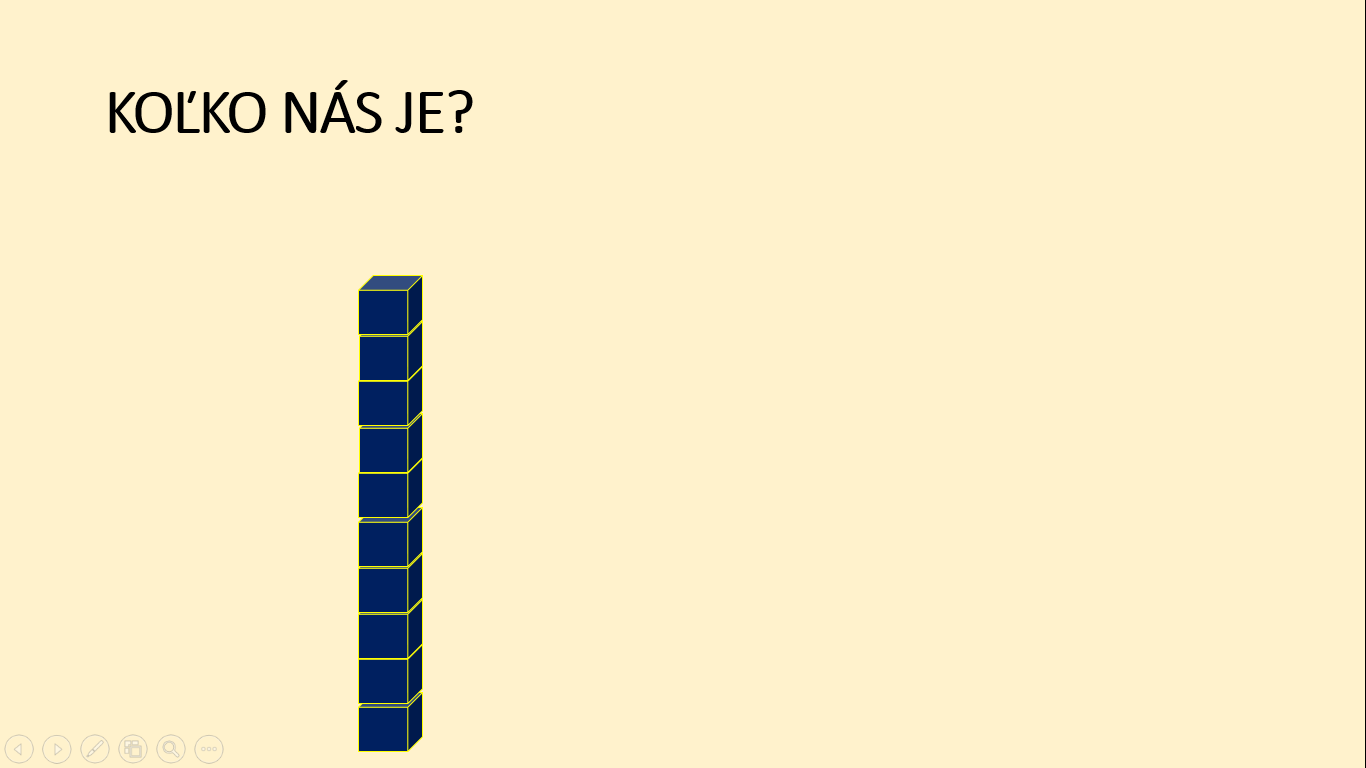 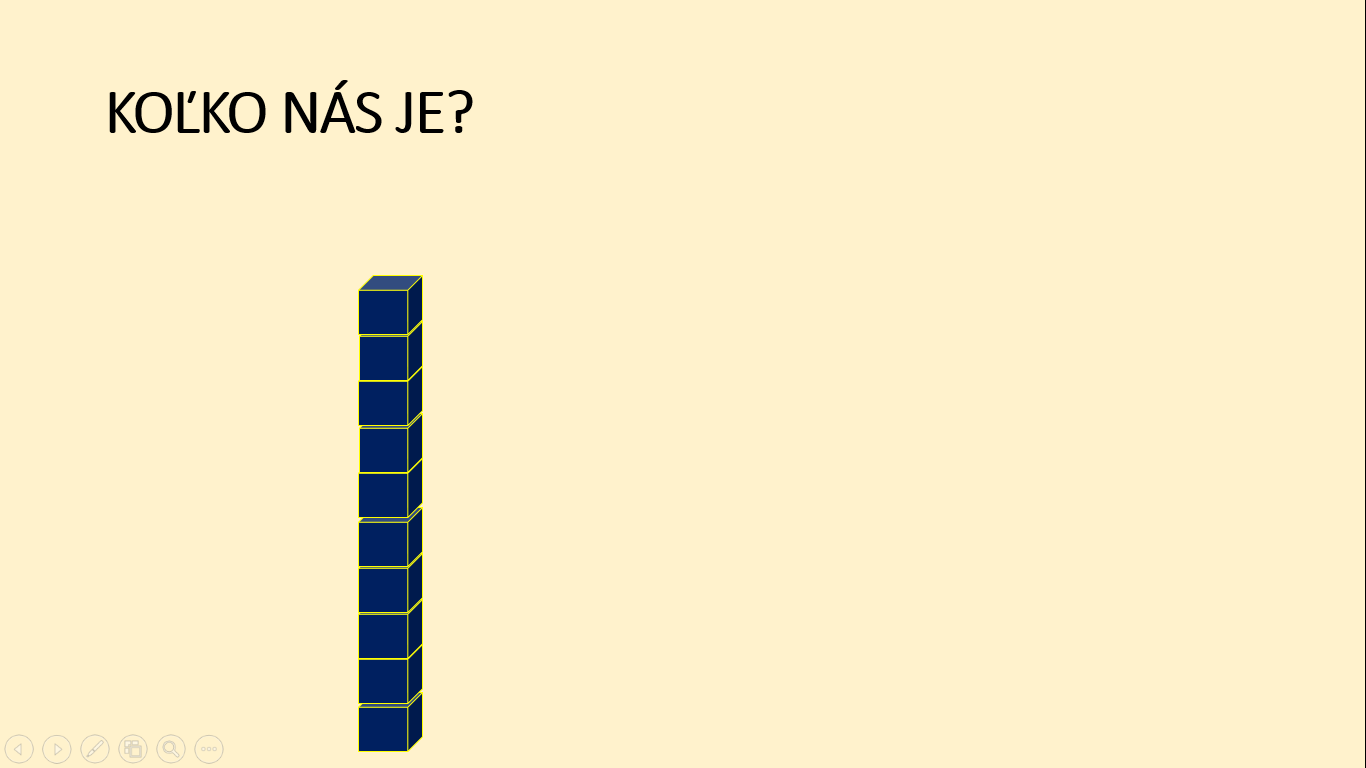 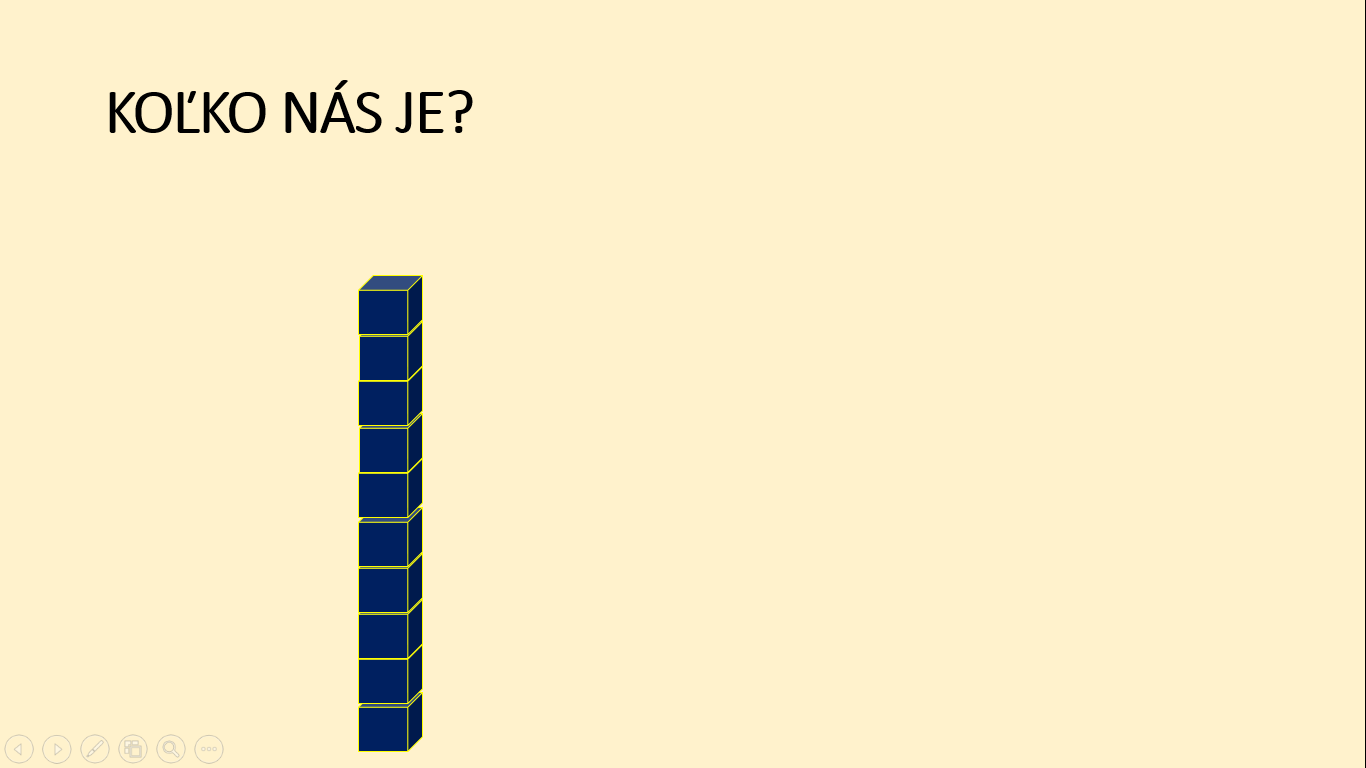 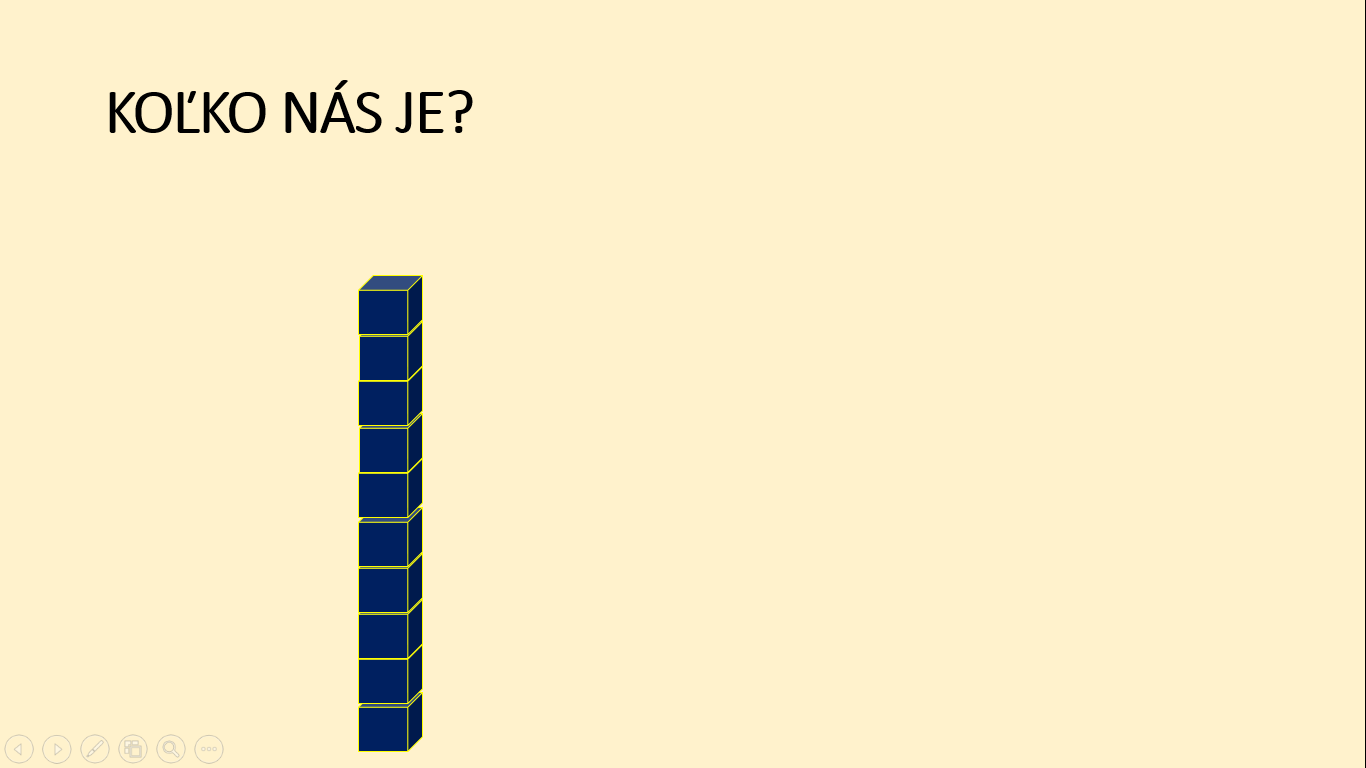 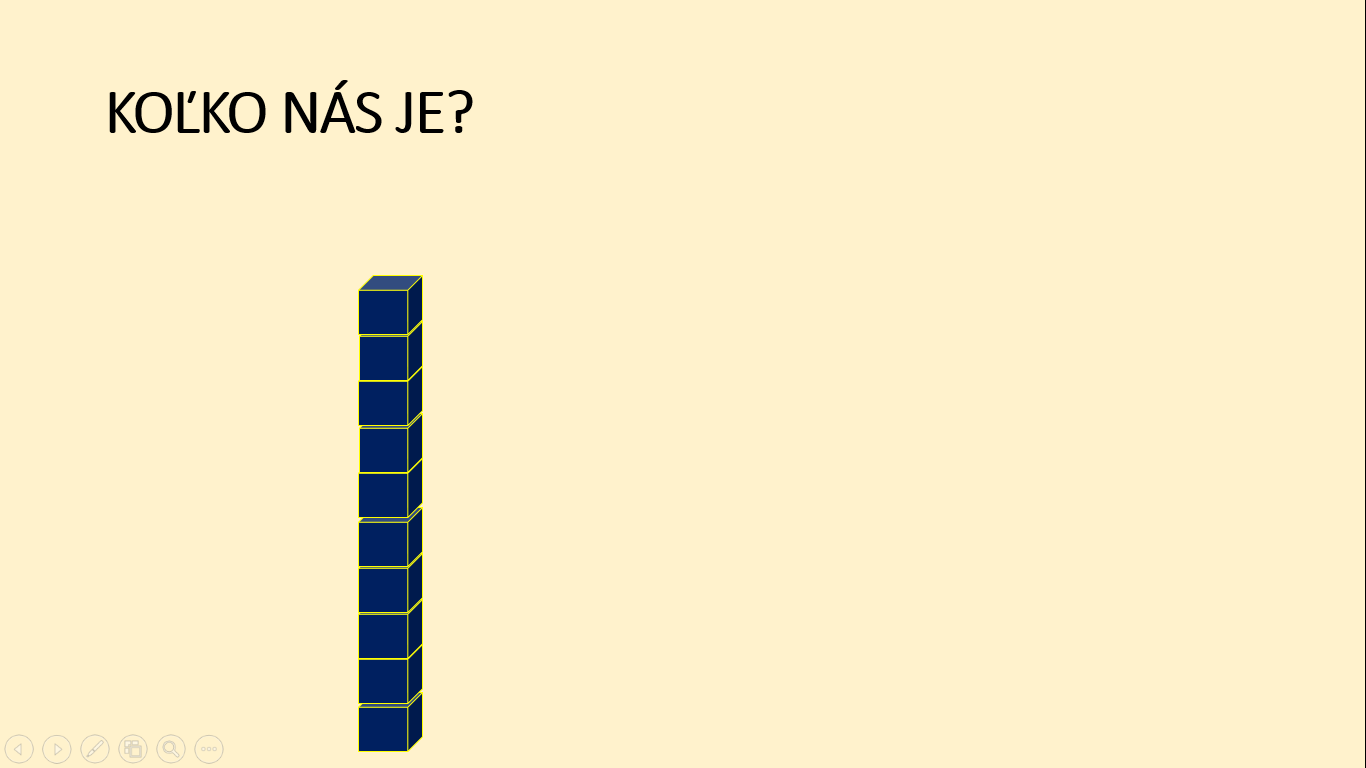 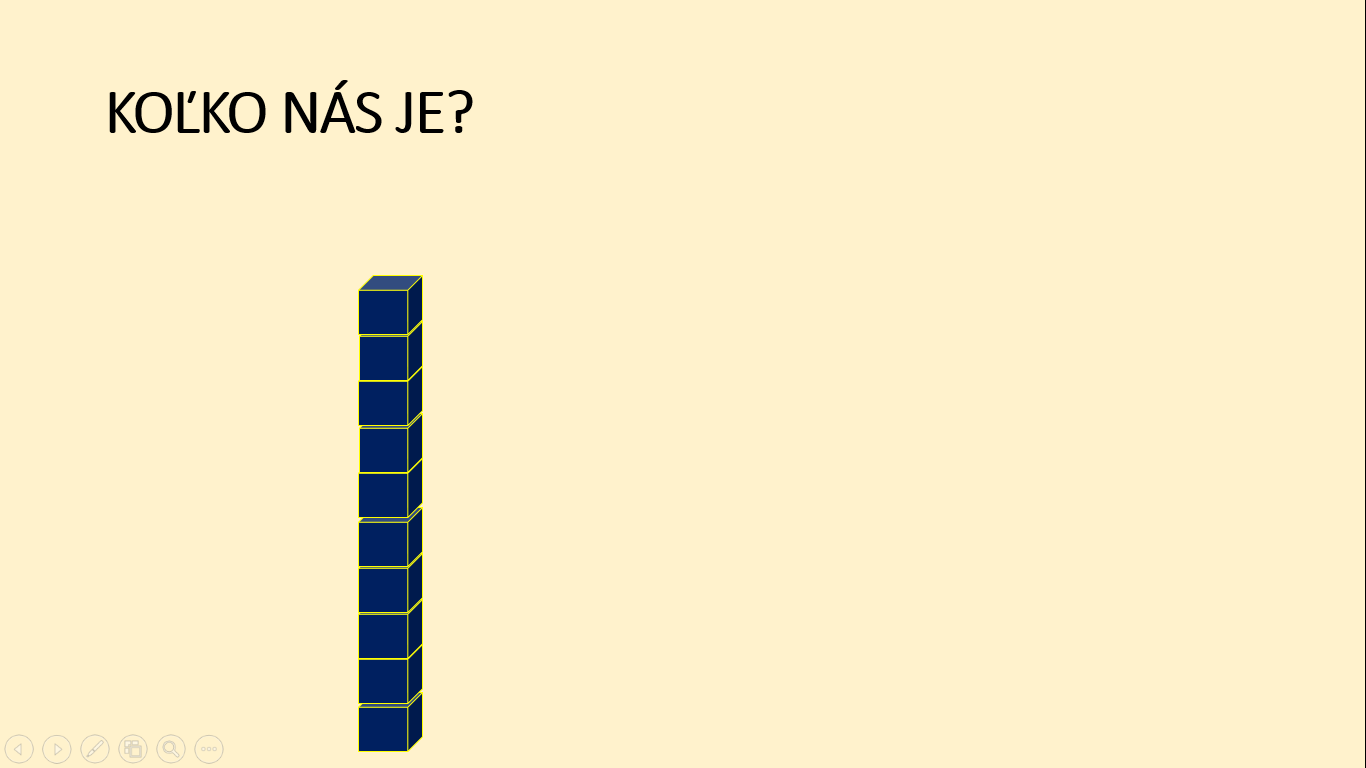 JE NÁS 
10 DESIATOK
10
9
8
1
6
7
2
3
4
5
KEĎ SA POCHYTÁME ZA RUKY
VOLÁM SA    STO
10 Desiatok = 1 STOVKA
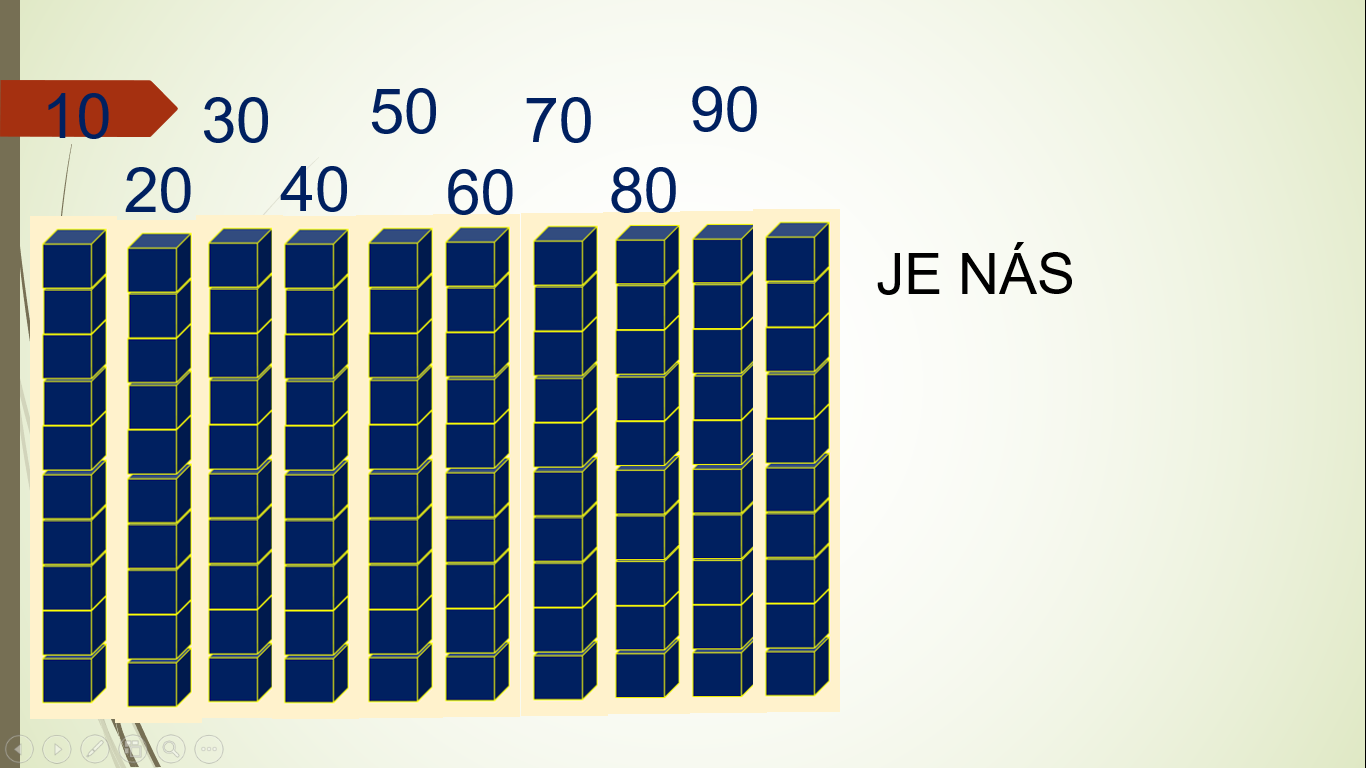 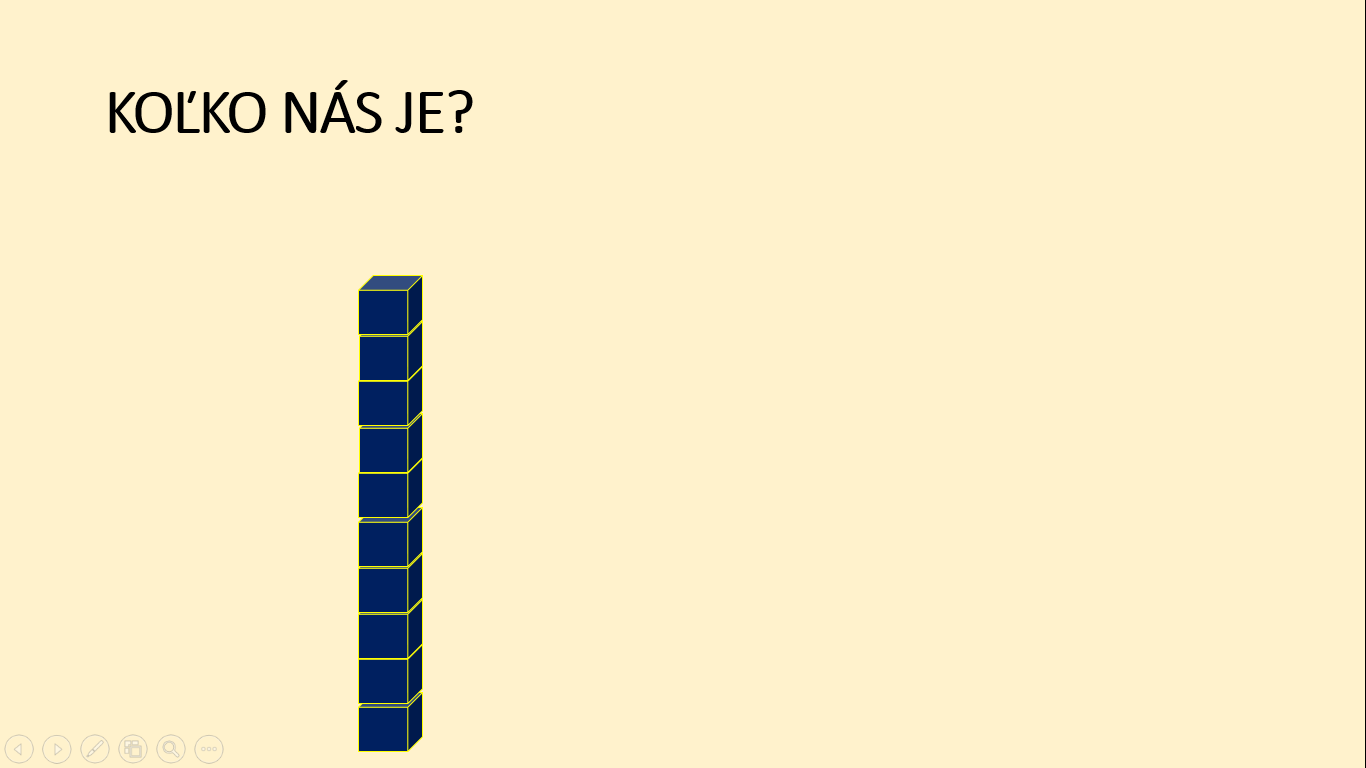 KOĽKO STOVIEK?
3 STOVKY = 300
PÍŠEME TO 300
3
2
1
KOĽKO NÁS JE?
TRI STOVKY             3S
JEDNA DESIATKA    1D
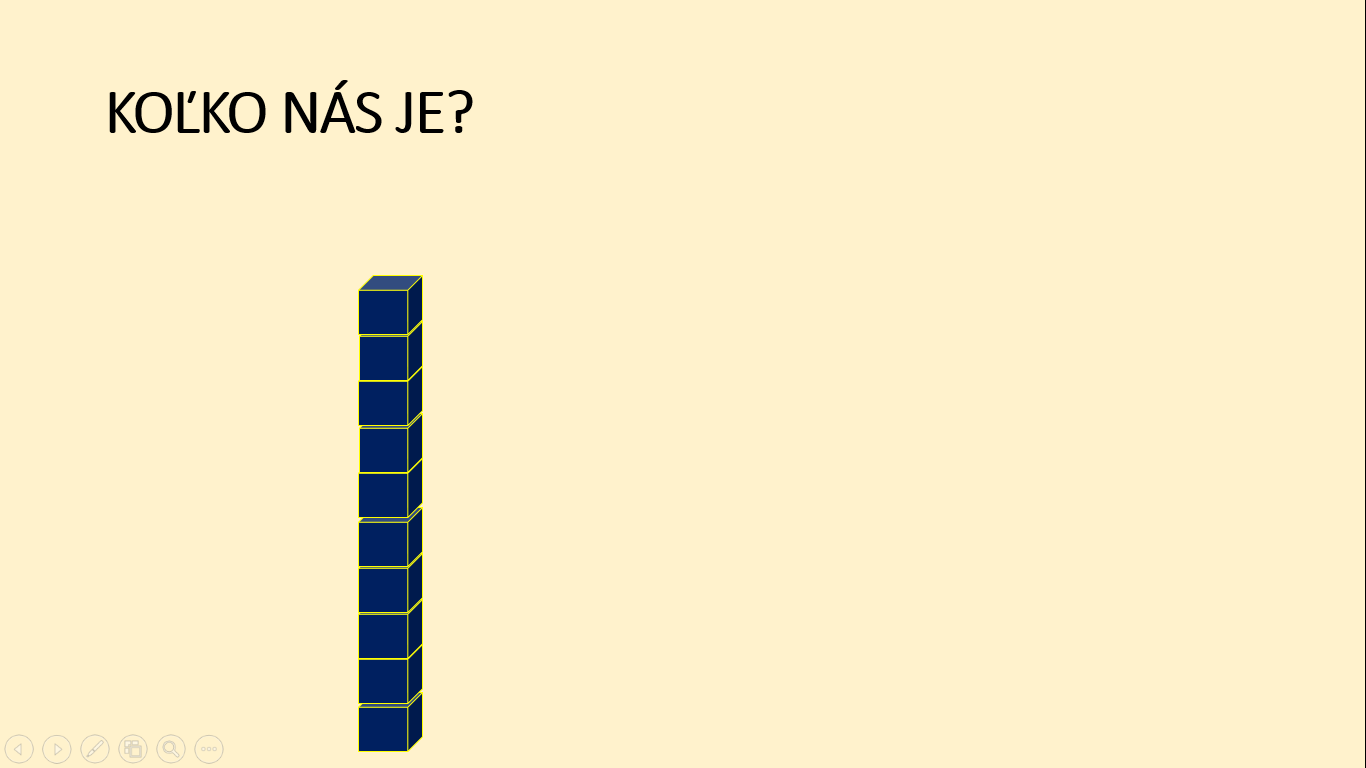 JEDNA JEDNOTKA   1J
PÍŠEME TO 311
KOĽKO NÁS JE?
ŠTYRI STOVKY       4S
DVE DESIATKY       2D
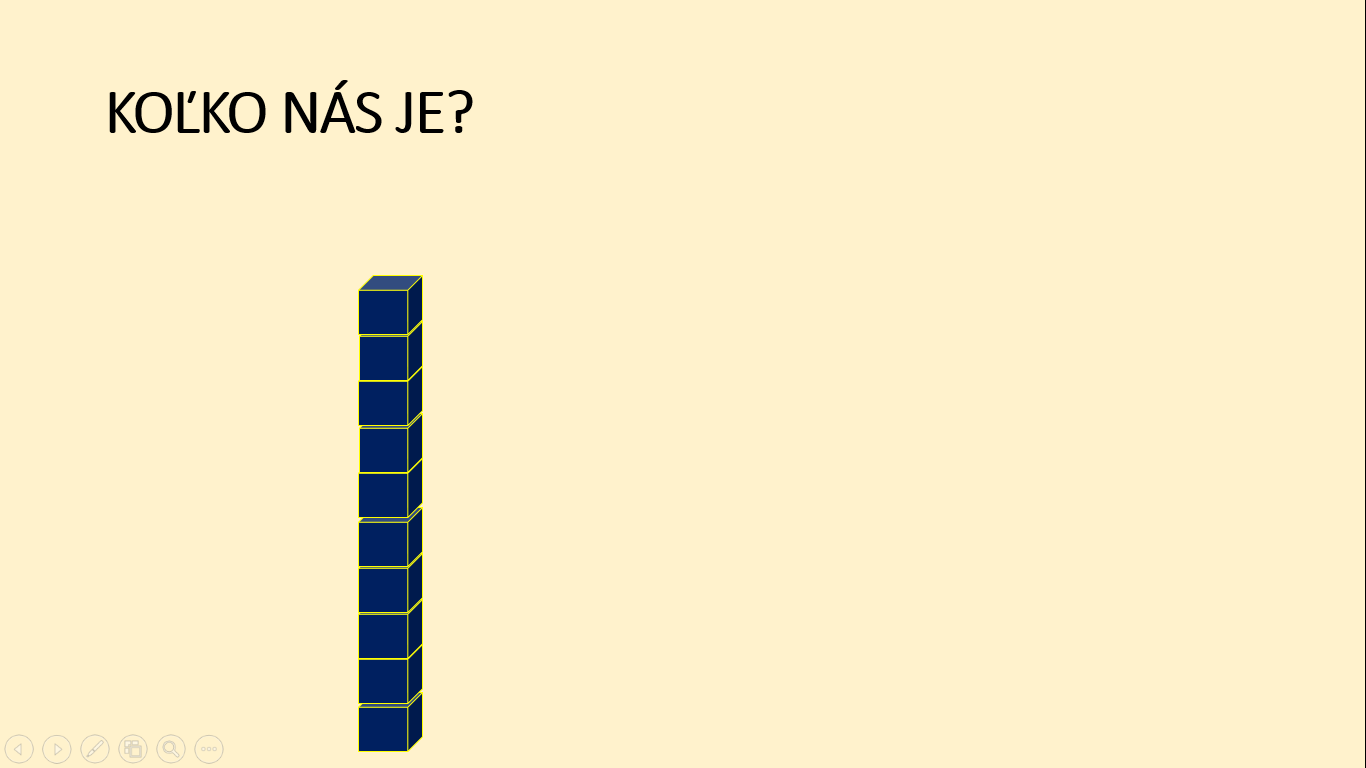 PÄŤ JEDNOTIEK     5J
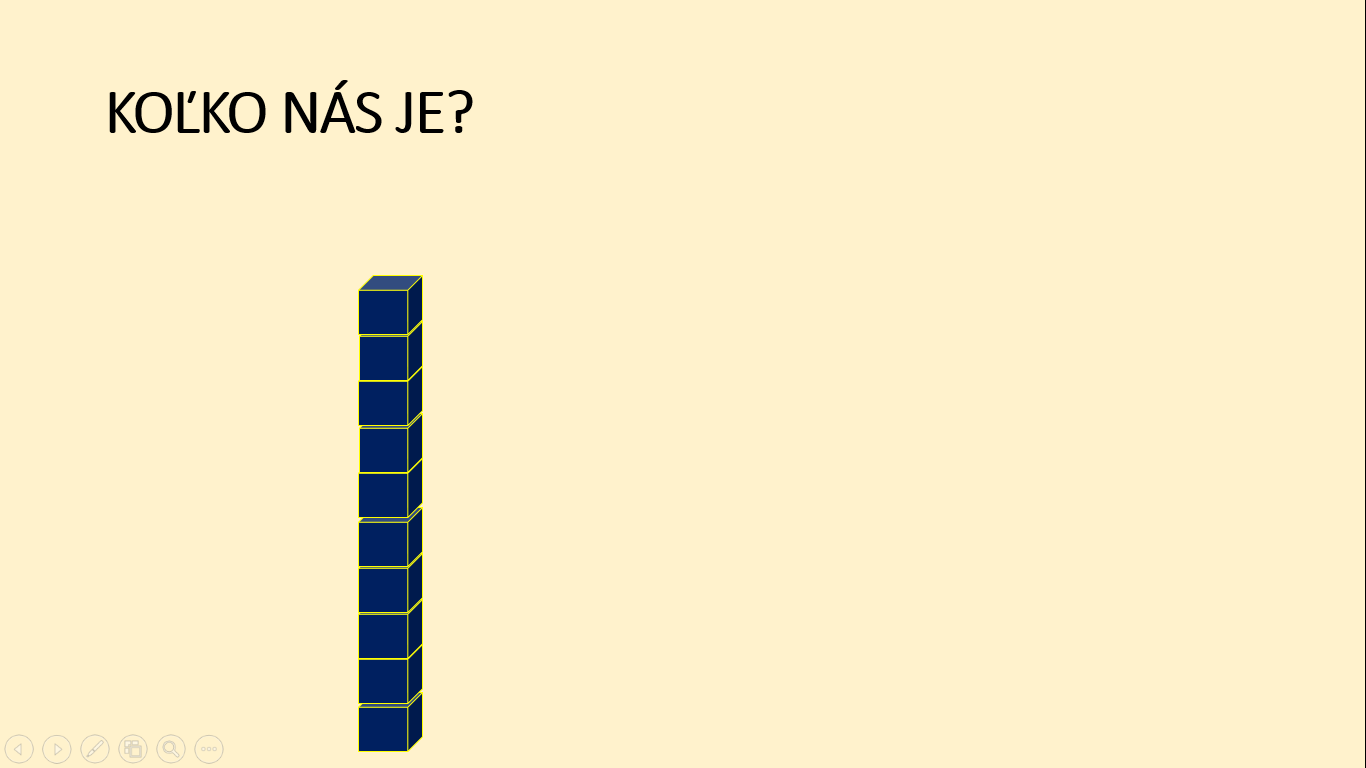 PÍŠEME TO 425
KOĽKO NÁS JE?
678
?S ?D ?J
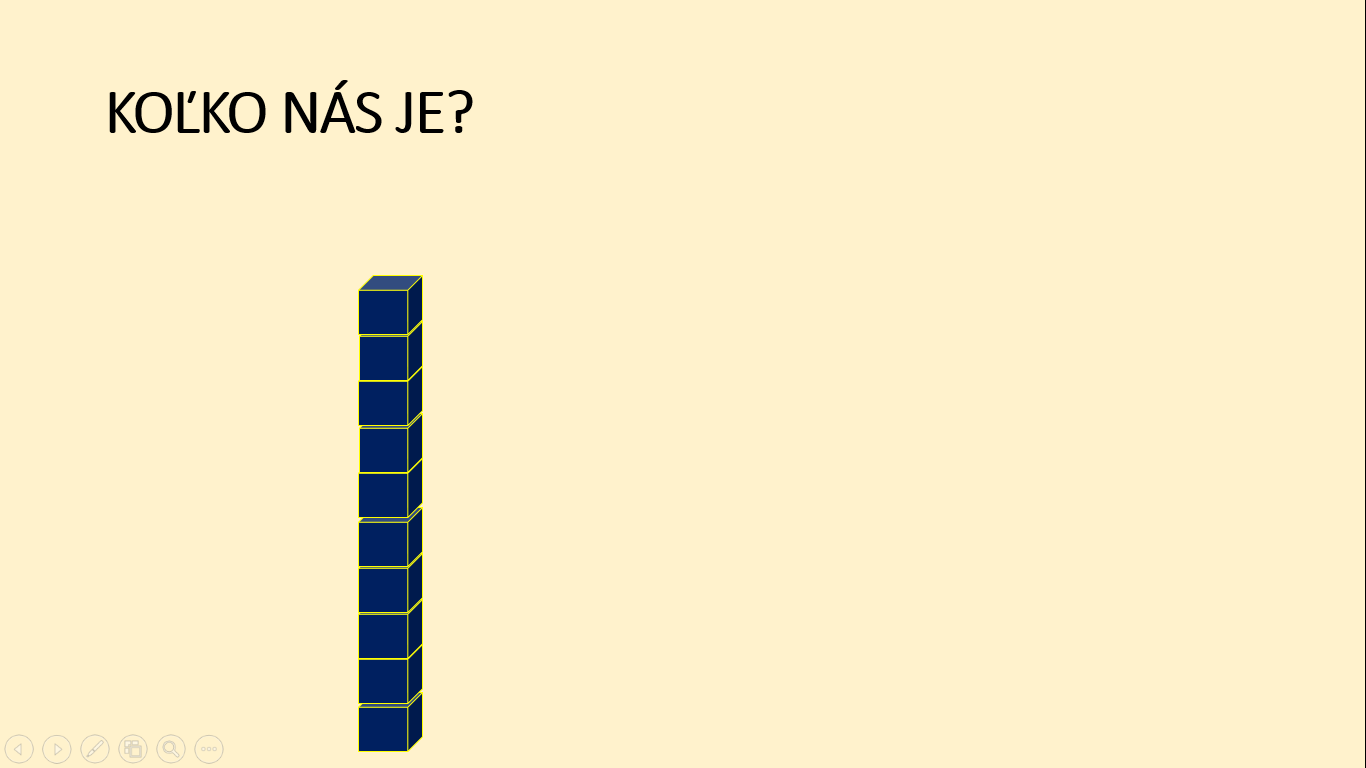 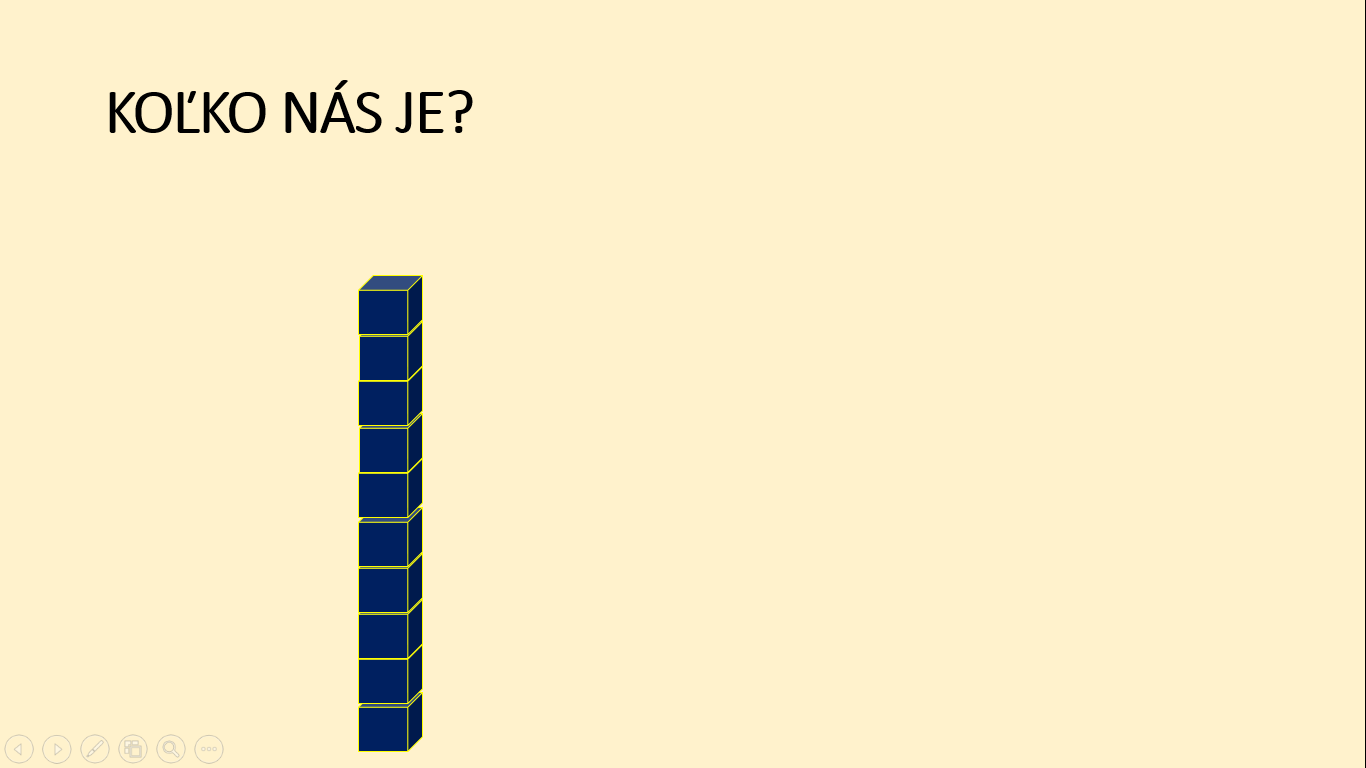 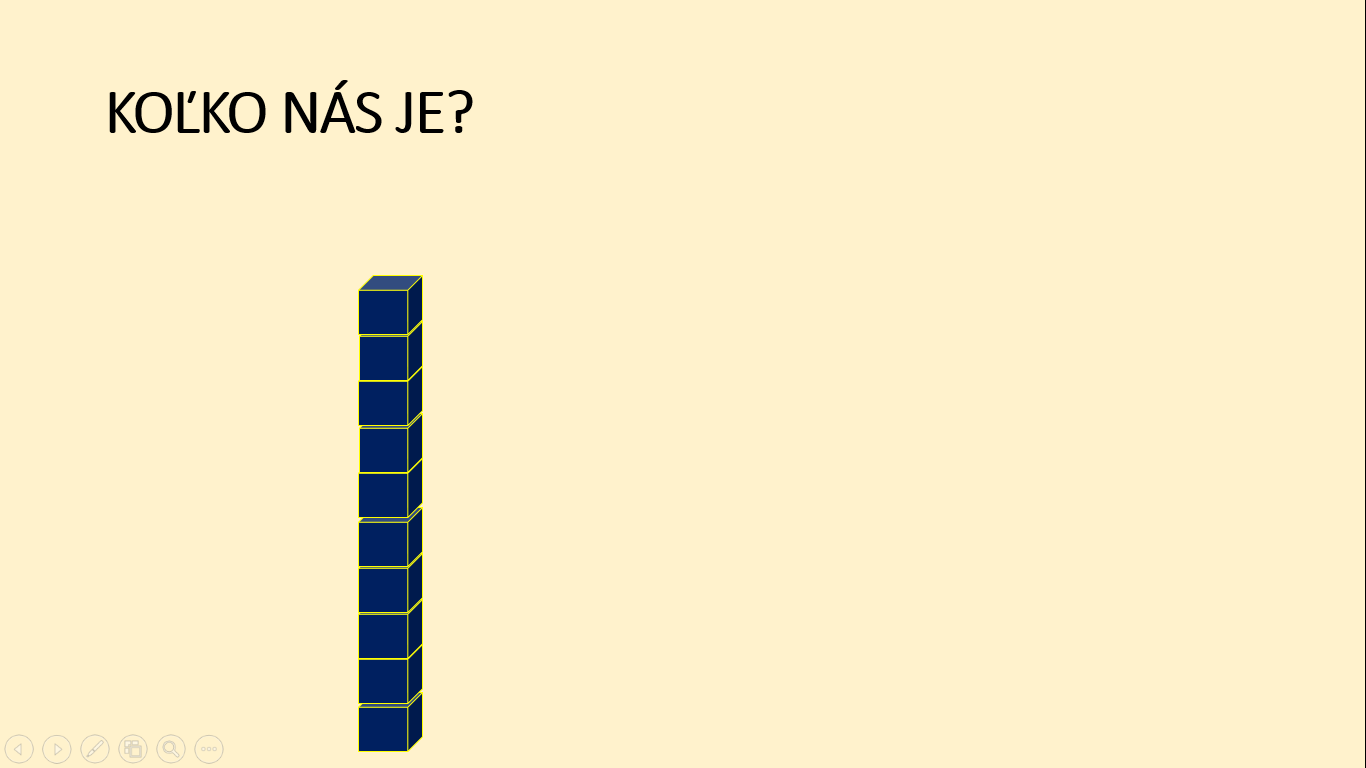 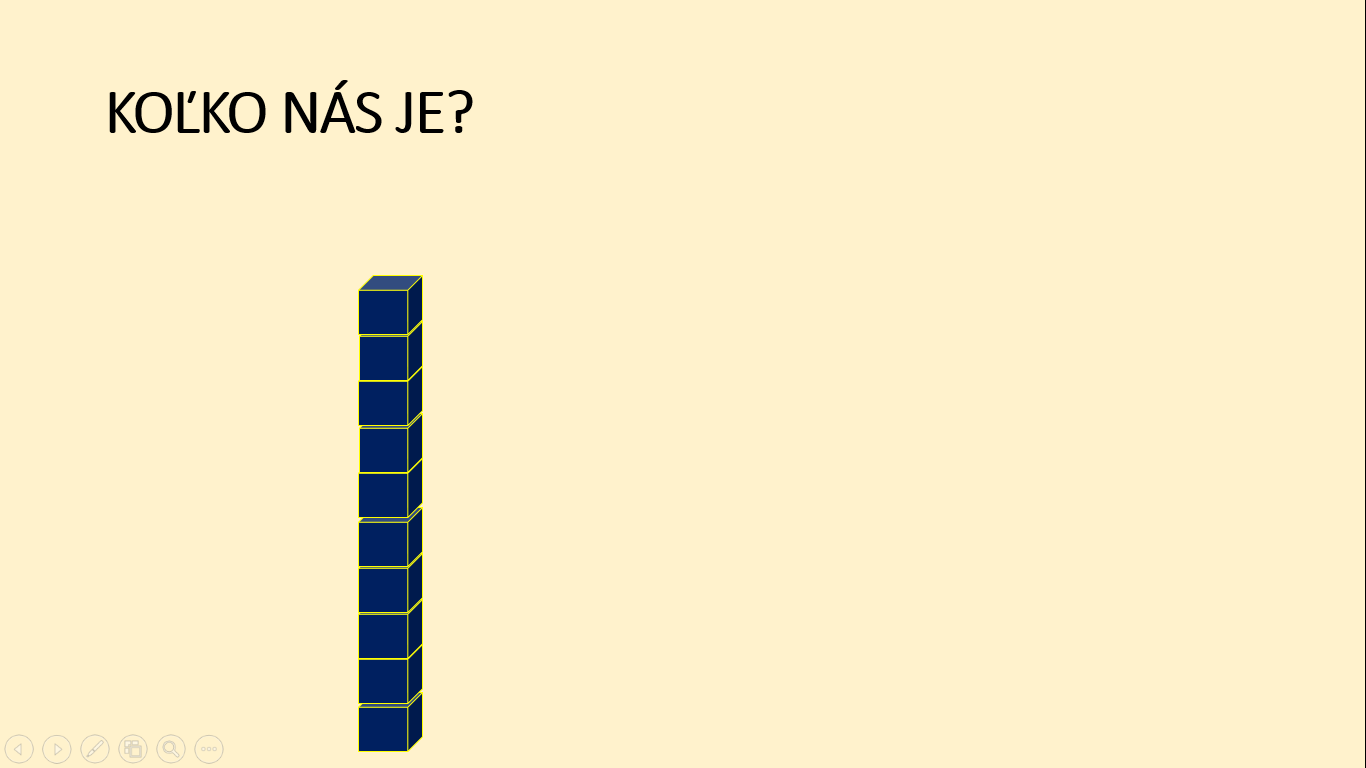 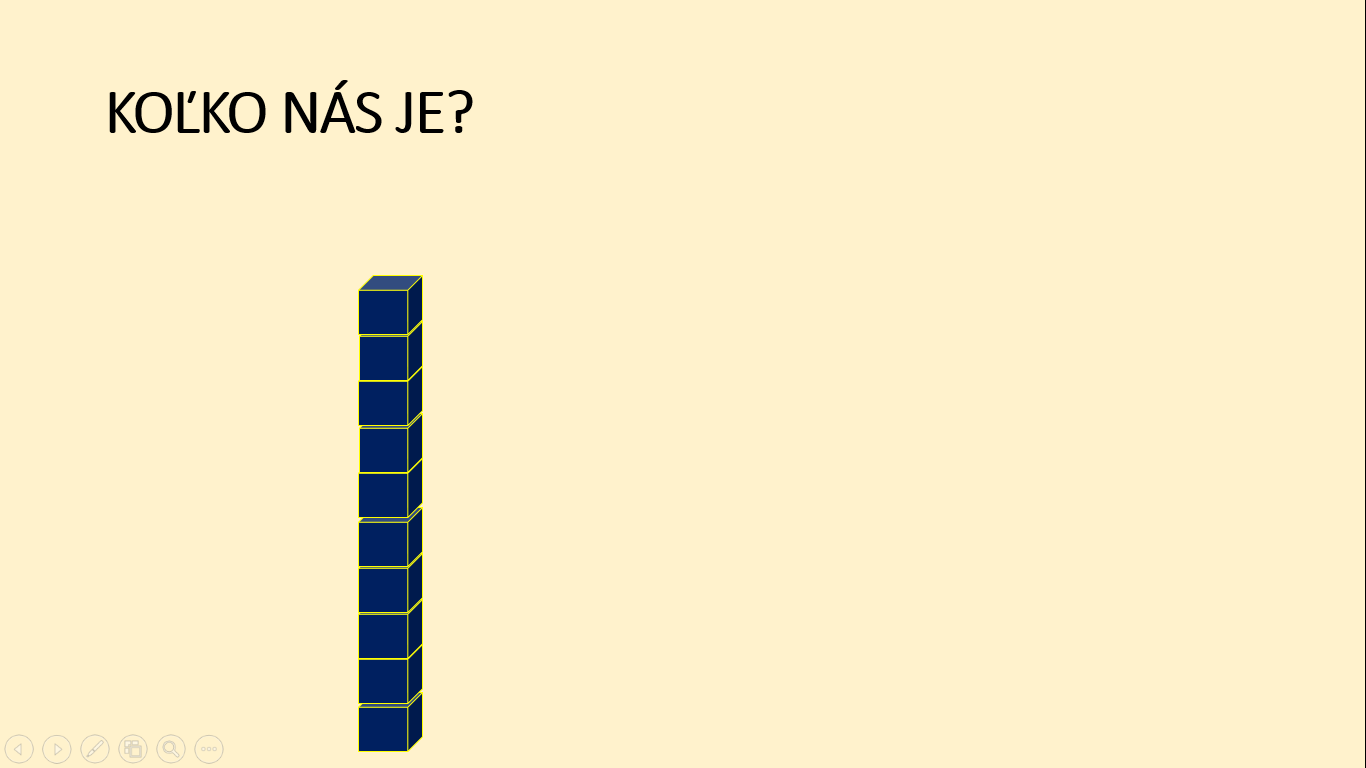 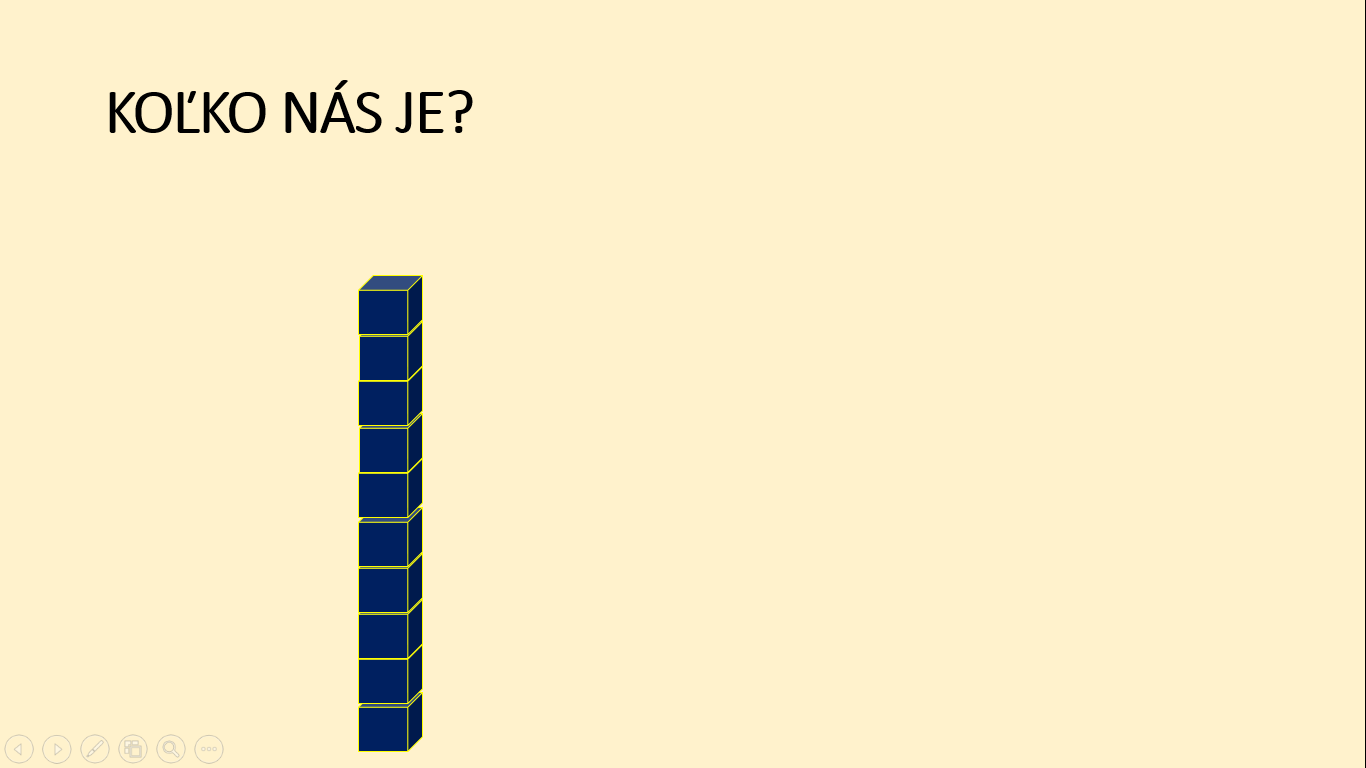 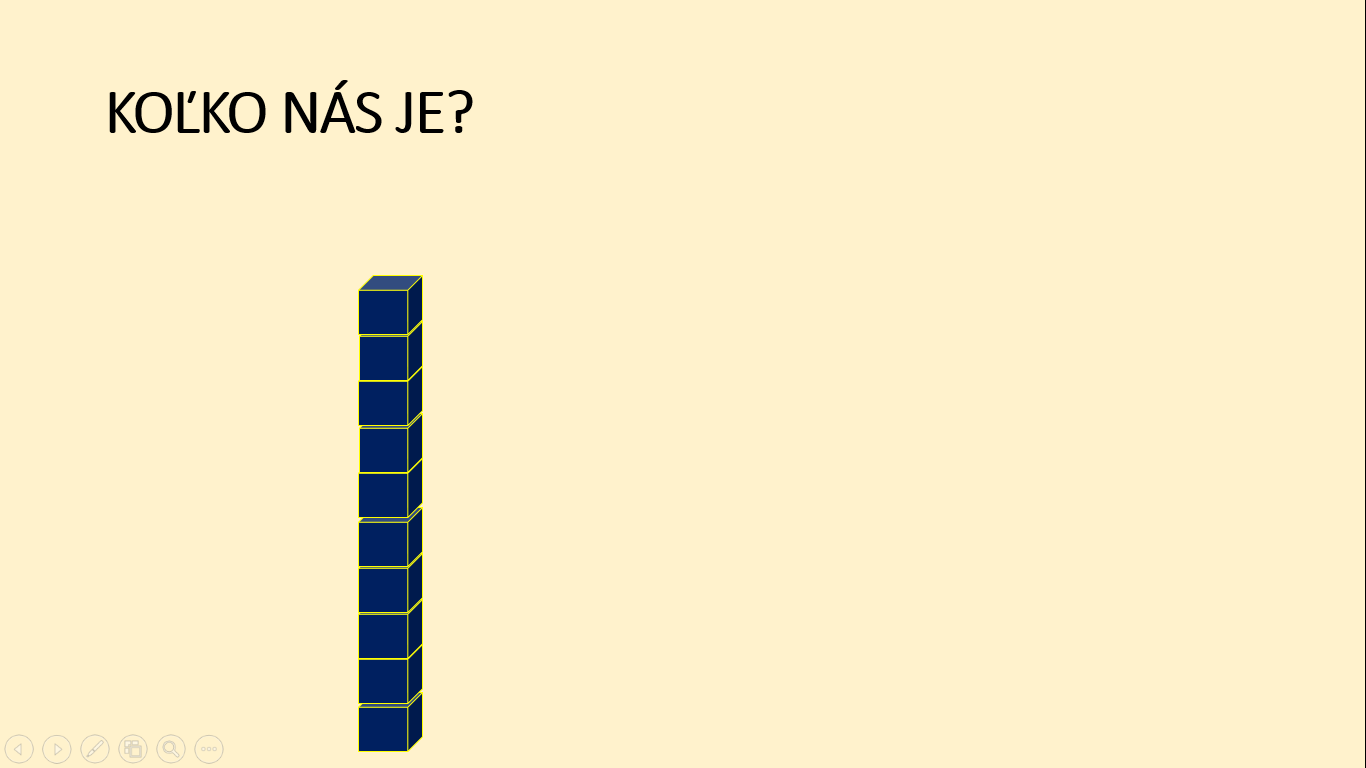 KOĽKO NÁS JE?
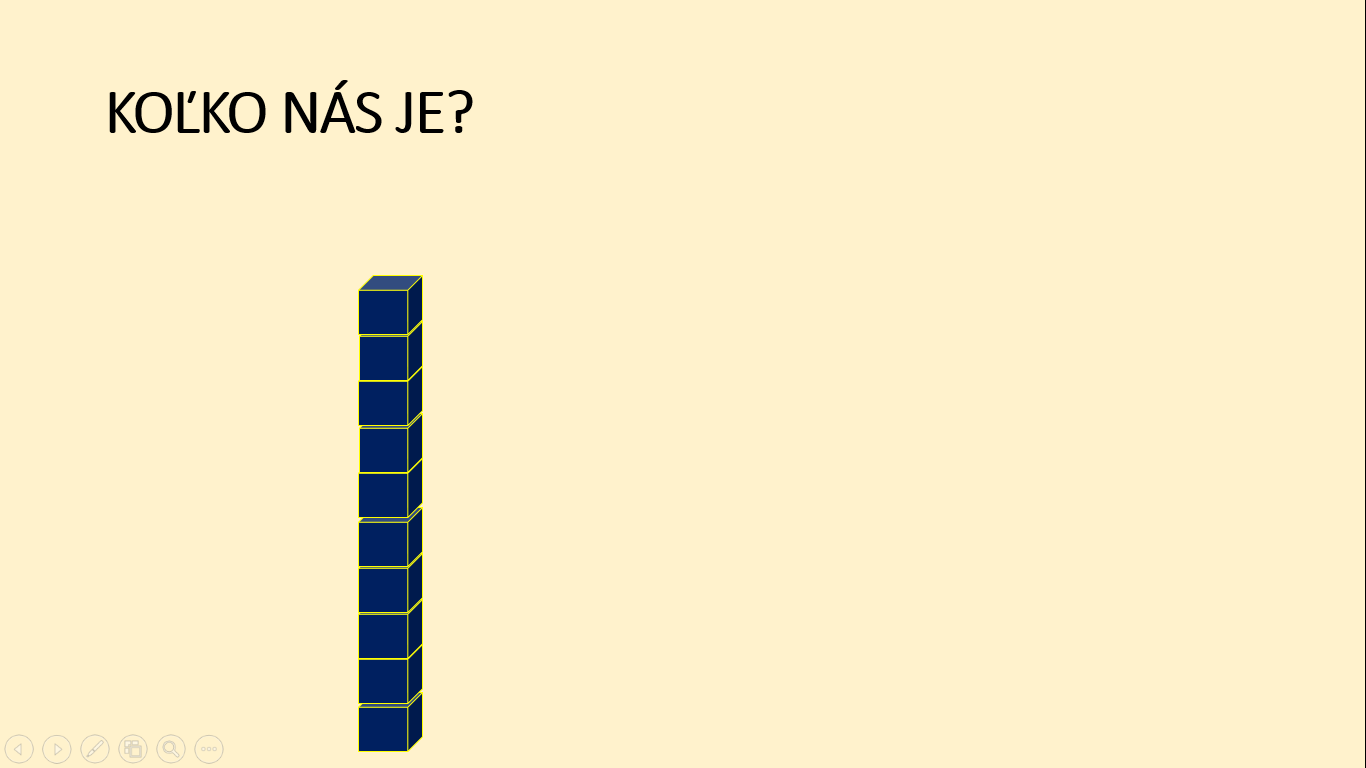 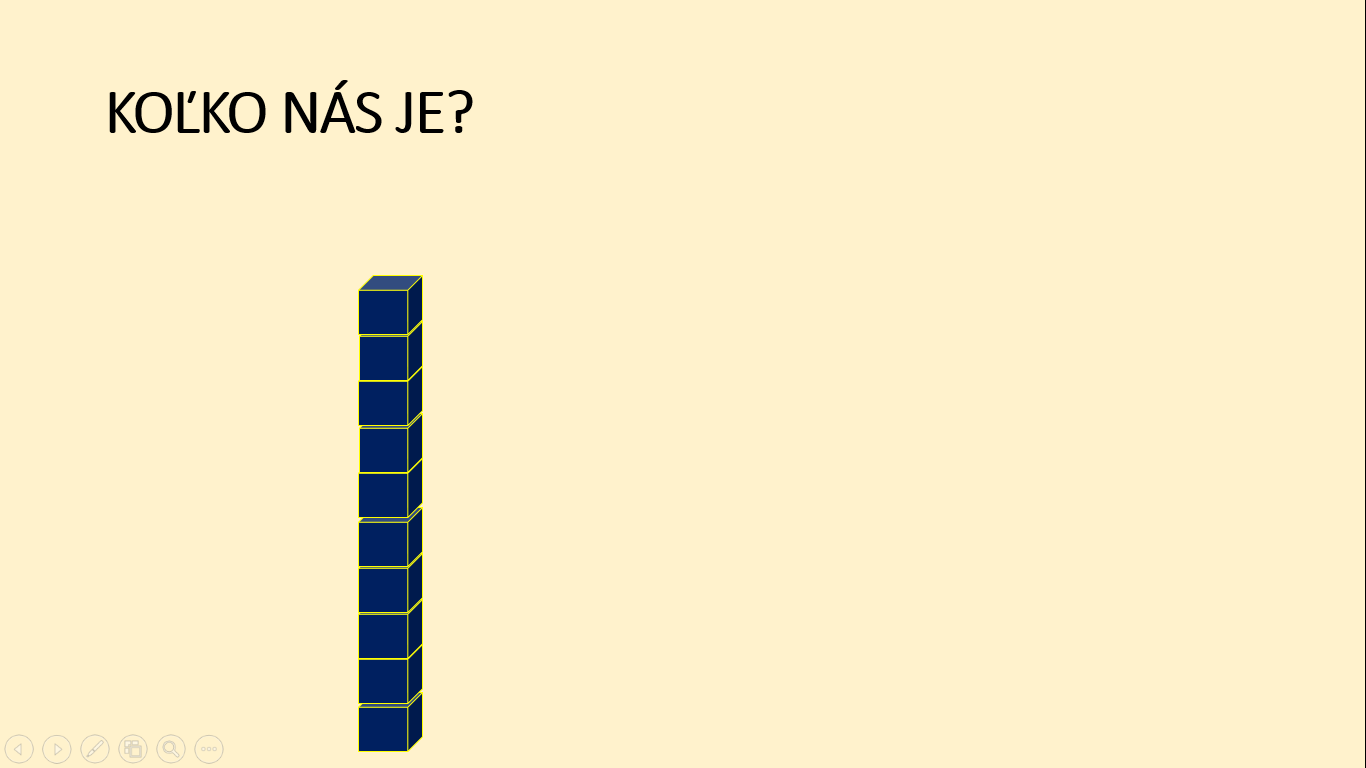 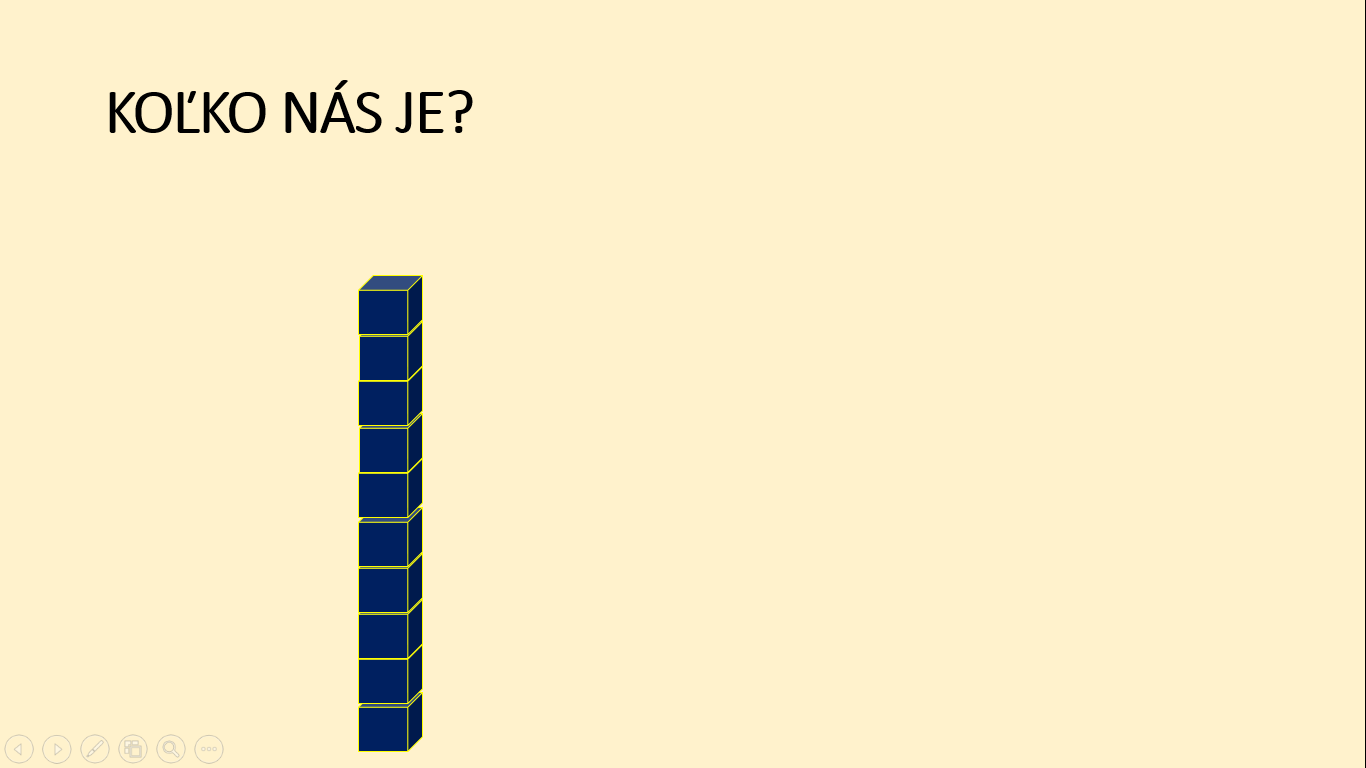 Napíš mi, ako sa ti to dnes páčilo?


Zober si štvorčekový papier a skús nakresliť príklady:



25+24 =        a ešte 2 príklady sám
13+65 =


AHOJ   Ľuba